ULAB 3162BALLOON DEBATE
SITUATIONS
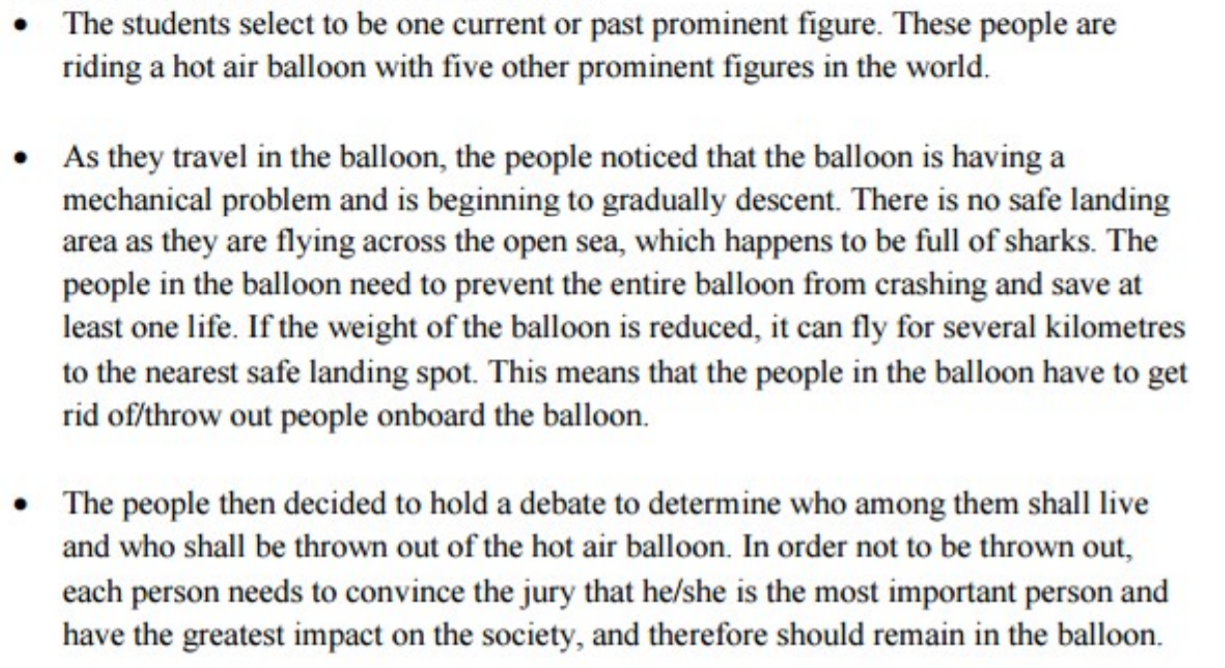 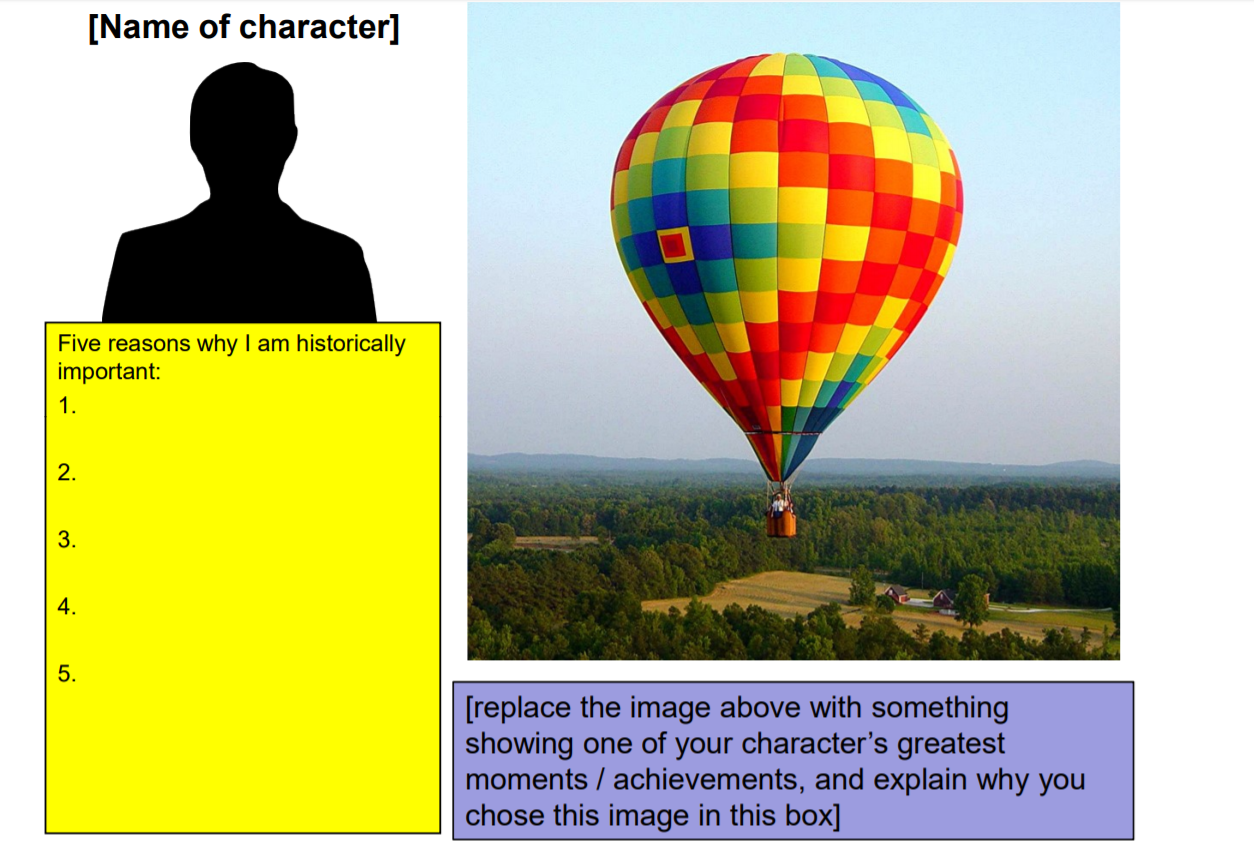 JUST IMAGINE THE ROLE OF YOUR CHARACTER
PROCEDURE
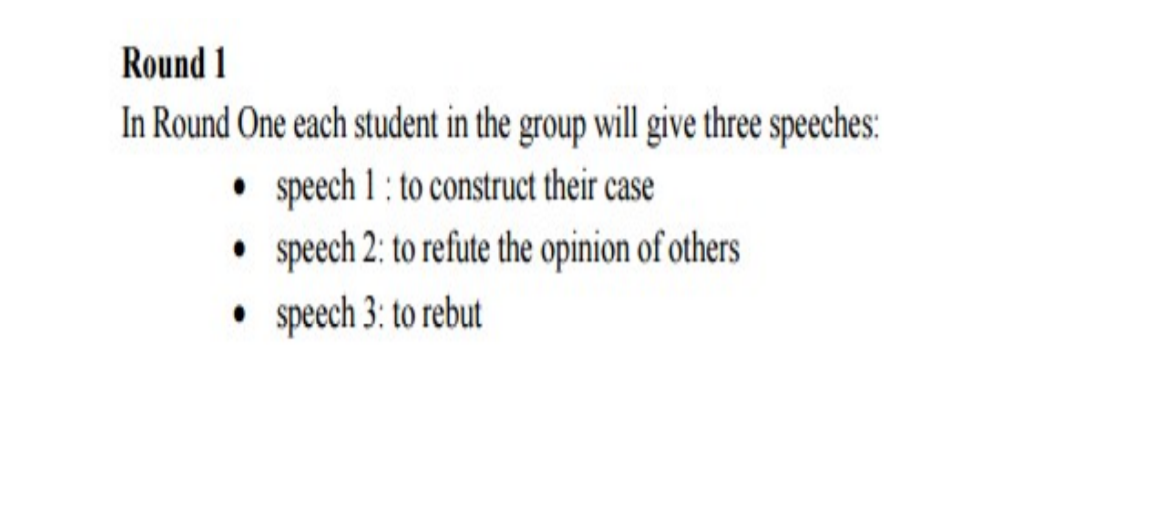 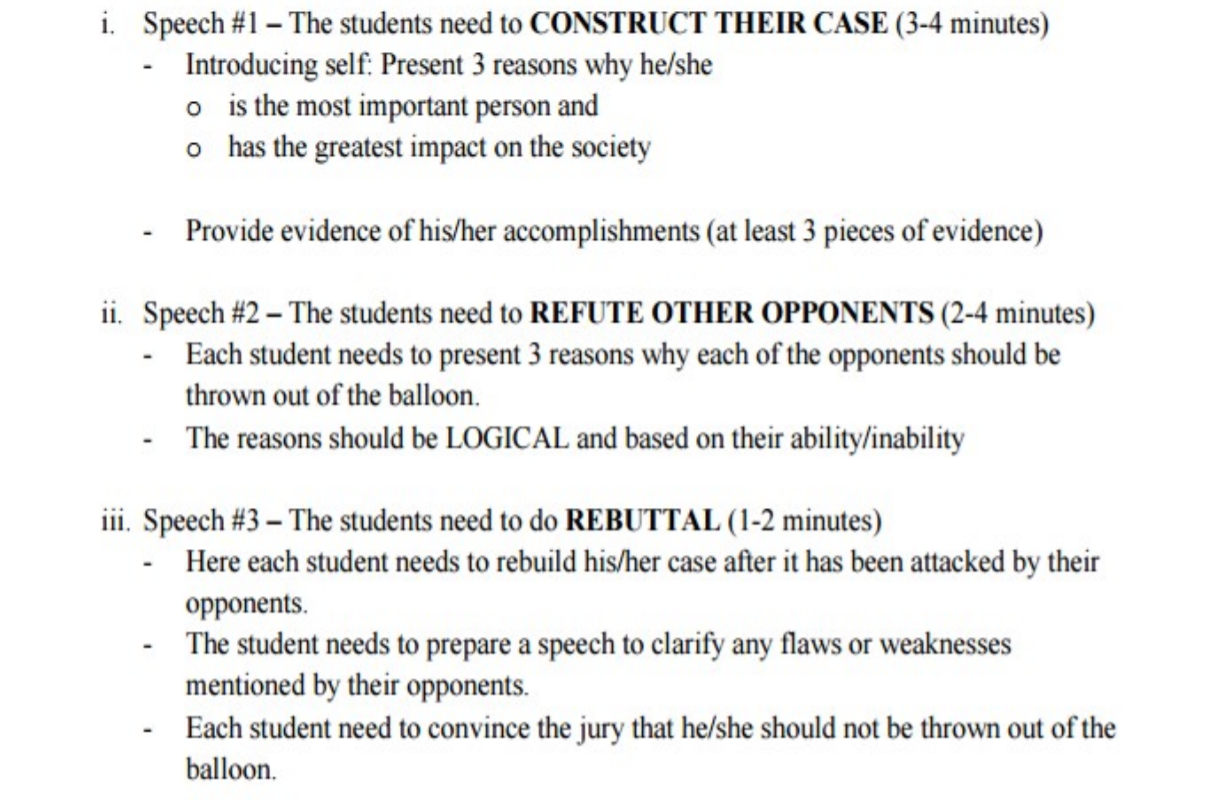